Drilling Into Success: Navigating the Oil & Gas Industry through Joint Operating Agreements (JOAs)
Petroleum Accountants Society of the Permian Basin (PASPB)
October 24, 2023

By: George Shires
				   Shareholder
				   Cotton, Bledsoe, Tighe & Dawson PC
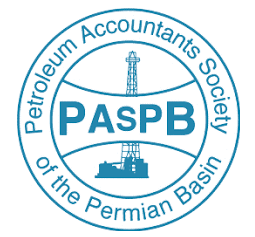 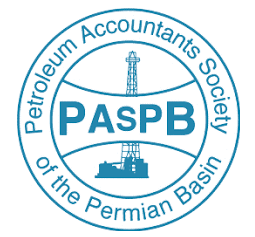 What is a “Joint Operating Agreement” (JOA)?
JOA is an agreement between co-owners of the rights to explore for and develop the oil and gas in certain described lands, called the “Contract Area”.
Co-owners are usually leasehold owners or unleased mineral owners who would rather participate in the cost and risk of exploration and development, rather than execute an oil and gas lease and participate only as a royalty owner.
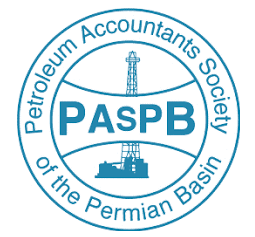 The JOA serves several roles:
It identifies the property interests of the parties in identified leases and lands.
It commits the parties to participate in operations on the Contract Area and provides a procedure for dealing with disagreements among the parties about what operations will be conducted.
It sets forth the sharing of expenses for and the allocation of liability with respect to joint operations.
It provides for limits on a party’s rights with respect to transfer and acquisition of interests in the oil and gas leases in the Contract Area.
It sets forth the rights of the parties in production from the Contract Area.
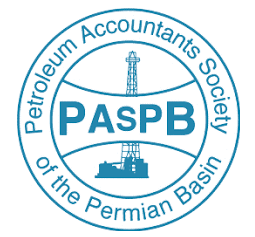 Parts of the Model Form JOA
Article III.B of the JOA provides that all of the costs and liabilities incurred in the conduct of operations, all material and equipment acquired by the joint account, and all production from the Contract Are is borne and owned as provided in Exhibit “A”.
Article VII.B provides for mutual grant of liens to secure each party’s payment of expenses, and also secures a party’s performance of its non-financial obligations.
Article V.A sets out the duties and responsibilities of the operator and relieves the operator from liability to the non-operators by inclusion of an exculpatory clause.
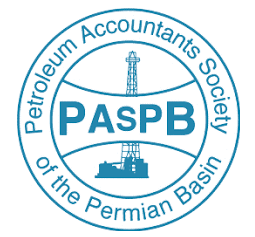 Parts of the Model Form JOA
Article VI.A addresses the Initial Well to be drilled in the Contract Area. 
Describes location of the well
Describes the anticipated depth objective
Describes the time within which the well must be commenced and, if a horizontal well, the surface location and terminus
No Authority For Expenditure (AFE) or other formal proposal is required
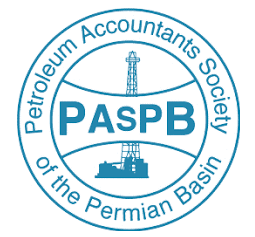 Parts of the Model Form JOA
Article VI.B addresses Subsequent Operations
Proposed operations
Beginning in 2013, an AFE is a required component of a valid proposal. The reason for this change is that with the advent of horizontal drilling and multi-stage completion operations, the financial risk to the parties has increased significantly
An AFE is merely an estimate of anticipated expenditures made in good faith, and not a contractual commitment
Operations by less than all of the parties
Matters relating to issues arising once operations have begun

Remainder of Article VI addresses completions, rework and plugging back, other operations, plugging and abandonment, and taking production in kind
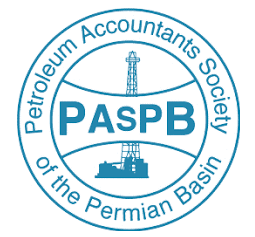 Historical Perspective
In 1956, joint operations of oil wells was a relatively new phenomenon resulting from increased costs associated with drilling to deeper locations and increased competition for leases, making it difficult for one operator to lease all of prospect for itself.
In early agreements, few companies were willing to serve as the “Operator” under such agreements:
Negligence of employees and subcontractors are imputed to the operator, and no consensus on operator liability to non-operators; some imposed a prudent operator standard of care, others limited liability of operators to gross negligence, and still others only held the operator to a standard of good faith
Operators were not compensated by the non-operators for serving as operator
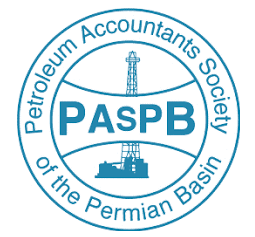 Historical Perspective
First Model Form Operating Agreement was introduced in 1956, and was subsequently revised in 1977, 1982, 1989, 2013 (being a revised 1989 form with horizontal revisions), and the latest in 2015.
The Model Forms is designed only as a starting place, intended to streamline negotiations by dealing with common, recurring issues in a predictable and consistent manner.
All versions of the Model Forms through the 1989 version contemplated matters only in the context of a vertical well.
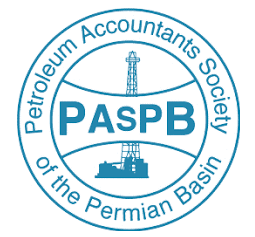 Acquiring Acreage for Horizontal Wells
Changes in Technology Prompts Revisions in the Model Form JOA – “Deepening” the Well
Terminology - Distinction between “deepening” a well and drilling a horizontal well to a new terminus.
A vertical well may be deepened, but a horizontal well that is drilled to a new terminus point is merely extended, even though the horizontal wellbore requires additional drilling and includes more total footage.
In the event that a vertical well is proposed to be deepened, the clear implication is that the well will encounter a new source of supply. As a result, such an operation must be proposed to all parties, not just the original consenting parties in the well.
Consenting parties have a sunk cost in the existing vertical well that must be recouped, proportionately, from those parties who declined to participate in the original operation.
Changes in Technology Prompts Revisions in the Model Form JOA – “Deepening” the Well
If the deepening proposal is made prior to the well being completed as a producer, the cost to be reimbursed is only that related to the original proposal, and any previous testing or completion attempts in shallower zones is to be borne solely by the parties participating in those operations.

However, if the well has been completed as a producer already, prior to the deepening proposal, but it is no longer producing in paying quantities, the original consenting parties may only be reimbursed in the amount of drilling, completing and equipping the well, excluding the cost of additional testing or completion attempts in shallower zones, and less the value of production received by the consenting parties.

The objective of this provision is to compensate the original consenting parties for their unrecovered expense that directly benefits the deepening operation.
Changes in Technology Prompts Revisions in the Model Form JOA – “Deepening” the Well
Unlike deepening, drilling additional footage in the lateral of a horizontal well does not indicate tapping into a new source of supply in the same way that deepening a vertical well does. 
Instead, the issue is more one of economics and drilling risk that will likely not be well known until the moment of decision.
The risk is that, without some kind of check, an unscrupulous party might propose a lateral that is significantly shorter than the norm in an effort to influence others to elect non-consent status, and then the party would drill the lateral to its optimum length with impunity.
Changes in Technology Prompts Revisions in the Model Form JOA – “Deepening” the Well
The economics of longer lateral wells are generally more favorable than shorter laterals in the same zone.
To counteract the possibility of a sham proposal, the new provision requires that the parties negotiate the latitude that they are willing to endure expressed as a percentage of the original proposed length.
For example, if the parties choose 10%, and the original proposal was for a 7,500-foot lateral, the operator could continue drilling for an additional 750 feet without any additional consent required.
If the Operator desires to exceed the pre-approved additional extension, it must give consenting parties notice, and if a sufficient number of parties consent to the proposal, then all parties are bound by the proposal and required to pay their share of the related costs and expenses.
Changes in Technology Prompts Revisions in the Model Form JOA – Spudder Rigs
Spudder Rigs – another technical development in horizontal drilling is the use of spudder rigs. A spudder rig is a drilling rig utilized to drill the vertical portion of the well.
Typically, a spudder rig is smaller and less expensive to operate than a rig required to drill the horizontal portion of the well.
Because of the cost savings involved, utilization of spudder rigs have become commonplace, particularly where multi-well pads are involved.
Often, the spudder rig will drill the vertical portion of the well, and then logs will be run and evaluated before moving in the larger rig to drill the lateral.
Changes in Technology Prompts Revisions in the Model Form JOA – Spudder Rigs
The time between releasing the spudder rig and moving in the rig for horizontal drilling is called the “horizontal rig move on period”.
The significance of this mode of operation is that the parties may have substantial capital dollars invested in the vertical portion of the well and no immediate potential for return on that investment.
Thus, the time between release of the spudder rig and drilling the horizontal portion of the well may be of concern. As the trend moves toward pad drilling, where multiple wells are drilled from a single pad, this issue takes on even greater significance.
Changes in Technology Prompts Revisions in the Model Form JOA – Spudder Rigs
A proposal for a horizontal well must indicate whether or not a spudder rig is to be used.
Assuming a spudder rig was originally proposed, the operator is allowed to extend the time between release of the spudder rig and moving in the horizontal rig in set increments upon the approval of specified percentage of the consenting parties.
Similarly, the operator may add a spudder rig to a previously approved proposal upon the approval of a specified percentage of the consenting parties.
Changes in Technology Prompts Revisions in the Model Form JOA – Spudder Rigs
If, however, the operator fails to meet the horizontal rig move on period, the operation must either be abandoned or re-proposed to all of the parties, including those who may have elected not to participate in the original proposal.
In the event of a re-proposal, all sunk costs are to be allocated among those agreeing to proceed, and should any previously consenting party elect not to continue, they will be reimbursed proportionately.
The purpose of this provision is to prevent an operator from continuing to extend the time for final drilling and completion of a well beyond the financial tolerance of the original consenting parties, and to provide the original consenting parties a way out where significant capital has effectively been stranded and the parties are no longer aligned.
Changes in Technology Prompts Revisions in the Model Form JOA – Casing Point Elections
Consent to the subject operation means that a party is agreeing to bear its share of all necessary expenditures incurred in connection with the proposed operation.
A “casing point election” is an option that provides that consent to drilling includes consent to and the obligation to pay for all expenses incurred in reaching the objective depth, plus all expenses for logging and testing.
If, at that point, the operator recommends a completion attempt, the parties have a separate option to elect whether or not to participate in the completion attempt.
Changes in Technology Prompts Revisions in the Model Form JOA – Casing Point Elections
In a vertical well, once the well has reached casing point, a formerly uncertain geological risk may at that point have become quantified and the willingness to proceed with the well is then less attractive than previously.
The casing point election allows the parties an opportunity to reassess the risk of continuing and opt out at a convenient time in the drilling operation.
Changes in Technology Prompts Revisions in the Model Form JOA – Casing Point Elections
While this process may be appropriate for vertical wells, the manner in which horizontal wells are drilled does not lend itself to a casing point election. 
In the 2015 version of the Model Form JOA, the casing point election is unavailable for horizontal wells.
The well proposal requirements for a horizontal well have been substantially modified to provide significant additional information so that a party should be able to determine the full financial risk and timing at the outset and, therefore, elect to participate in the entire operation
If the parties desire a casing point election, they are required to negotiate a modification of the agreement to effect that at the outset
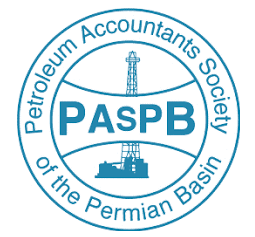 Trends
The trend toward drilling longer horizontal wells is growing, with lateral lengths of 3 miles reached. The trend toward long laterals begin in the Marcellus and spread to the Permian.
In 2021, 18% of the wells drilled in the Permian Basin were in the 15,000-ft. range, up from only 4% in 2017. The average lateral length is approaching 10,000 feet.
Many operators opine that 15,000-ft. laterals are the most capital-efficient, meaning you get a lot of reservoir exposure at a lower cost than with 10,000-ft. laterals, but many times the lease lines did not allow for a lateral greater than 10,000 ft.
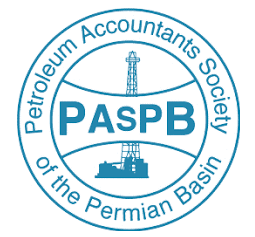 Trends
The average productivity of a new Permian well appears to track well length. Between 2019 and 2022, the average well output was up from appx. 850 to 1,000 BOE/D, and the average lateral length rose from 8,500 to 10,000 ft.
Longer laterals have been reported to reduce drilling and completion costs by 15 to 20%, thanks to faster drilling and completion methods, offering a compelling economic incentive.
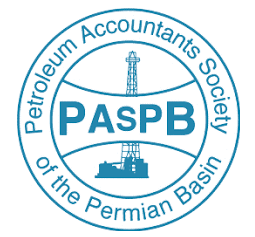 Trends
In 2021, Diamondback Energy CEO Travis Stice stated:
“We’ve decreased the number of days it takes to drill from spud to total depth by nearly 30% in this year alone. And we’re now drilling two-mile laterals in roughly 10 days in the Midland Basin.” He reported that on the completion side, they were fracturing two wells at the same time by doing simul-fracs. “We’ve transitioned the majority of our completion crews to simul-frac operations and are now completing wells in the Midland Basin nearly 70% faster than when we were utilizing the traditional zipper frac design.”
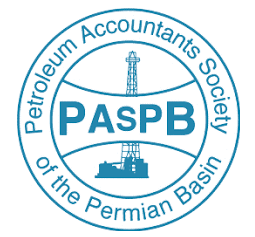 Operations by Less than All Parties
If less than all of the parties entitled to participate approve a proposed operation, the proposing party must notify all of the consenting parties as to the percentage of interest electing not to participate. The consenting parties have 48 hours from receipt in which to elect:
Limit their participation to their original interest;
Take only their original interest and a proportionate part of the non-consenting interest; or
Take their original interest plus a part of all interest not taken by other consenting parties
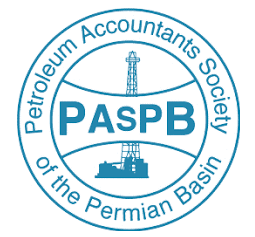 Operations by Less than All Parties
Limit their participation to their original interest
Party A owns 50% (Operator), Party B owns 35%, Party C owns 10% and Party D owns 5%. Party C elects not to participate.

Party A – 60% before payout; 50% after payout
Party B – 35% before and after payout
Party D – 5% before and after payout
Party C – 0% before payout; 10% after payout
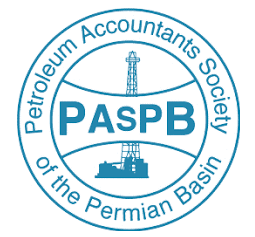 Operations by Less than All Parties
Take only their original interest and a proportionate part of the non-consenting interest
Party A owns 50% (Operator), Party B owns 35%, Party C owns 10% and Party D owns 5%. Party C elects not to participate. All remaining participating parties take proportionate parts before payout:

Party A – 50% plus (50/90 x 10%) before payout
Party B – 35% plus (35/90 x 10%) before payout
Party D – 5% plus (5/90 x 10%) before payout
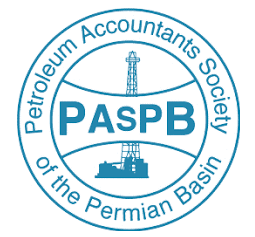 Operations by Less than All Parties
Take their original interest plus a part of all interest not taken by other consenting parties.
Party A owns 50% (Operator), Party B owns 35%, Party C owns 10% and Party D owns 5%. Party C elects not to participate. Party D elects to limit its participation to its original interest.

Party A – 50% plus (50/85 x 10%) before payout
Party B – 35% plus (35/85 x 10%) before payout
Party D – 5% before and after payout
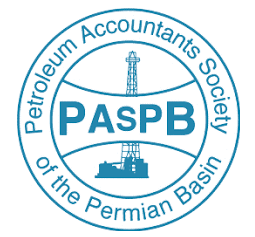 Operations by Less than All Parties
Once the parties have agreed upon the extent to which they will participate and determine how the non-consent interests (if any) are to be borne, the non-consenting party will be deemed to have relinquished its interest in the well to those who participated in the well UNTIL recovery of certain costs out of the proceeds of production from the well.
All of the risk and expense of the operation will be born exclusively by the consenting parties during the period of time that the non-consenting party is deemed to have relinquished its interest.
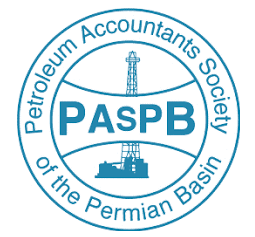 Private Equity and JOAs
Different priorities for private equity firms make JOAs, in conjunction with other agreements, attractive tools to enter into oil and gas investments
Maximize Returns – stable cash flows
Control over capital expenditures
Control over budget variances
Methodology for allocation of overhead, PP&E, operations and maintenance, etc.
Management of Risk
Require PE Investor’s approval to transfer operatorship
JOAs require maintenance of insurance coverage
Ability to negotiate limited liability of non-operators (some exceptions, such as gross negligence and willful misconduct)
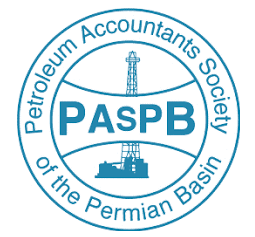 Private Equity and JOAs
Contribution of acreage by the operator, and contribution of cash by an investor
Investor pays for its share of all costs and some of the operator’s share of certain defined costs in wells drilled. – In return, investor earns, and is assigned, a working interest in the wells drilled.
The assigned interest is subject to partial reversion to the operator upon the investor achieving an agreed internal rate of return, typically between 10% to 20% on its investment.
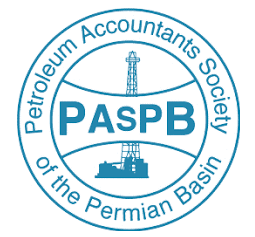 Private Equity and JOAs
For an operator holding acreage with development potential, but limited access to capital, this arrangement presents an attractive mechanism to develop its acreage.
These mechanisms are popular for operators due to:
Tighter capital markets
More stringent lending standards due to legislation following the 2008 financial crisis
Increased insolvency risk of exploration and production companies
For an investor, this mechanism provides an opportunity to deploy large amounts of capital while accessing management expertise and quality oil and gas assets not otherwise available to the investor.
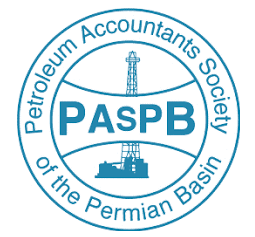 Adjustments Based on As-Drilled Plats
Allocation of costs and expenditures based upon length of lateral traversing tracts in the Contract Area
Need to send AFEs at well proposal, but amounts are only estimates because actual lateral length not known until well itself is actually drilled.
Questions?
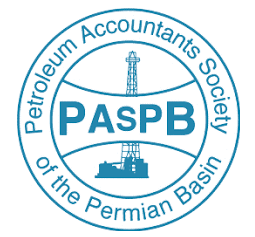